Energy estimation of various switching for a fully-differential SAR ADC
Miquel Ribalda Gàlvez
19/03/2024
1
Outline
Introduction
Energy stored in a capacitor
Charge redistribution in a capacitive array
Switching energy of 
Conventional switching scheme
Merged Capacitor Switching (MCS) scheme
Comparison of switching procedures
Next steps
19/03/2024
2
IntroductionEnergy stored in a capacitor
VDD
T
19/03/2024
3
IntroductionCharge redistribution in a capacitive array
19/03/2024
4
IntroductionCharge redistribution in a capacitive array
19/03/2024
5
Switching energy of Conventional switching scheme
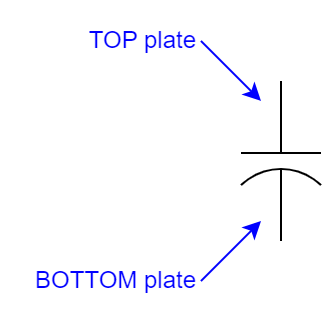 19/03/2024
6
Switching energy of Conventional switching scheme
19/03/2024
7
Switching energy of Conventional switching scheme
19/03/2024
8
Switching energy of Conventional switching scheme
19/03/2024
9
Switching energy of Merged Capacitor Switching (MCS) scheme
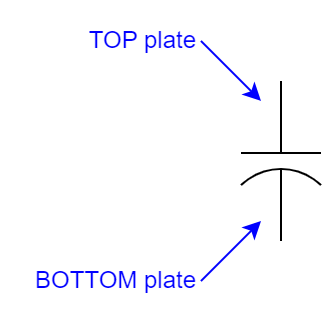 19/03/2024
10
Switching energy of Merged Capacitor Switching (MCS) scheme
19/03/2024
11
Switching energy of Merged Capacitor Switching (MCS) scheme
19/03/2024
12
Switching energy of Merged Capacitor Switching (MCS) scheme
19/03/2024
13
Comparison of switching procedures
Area and number of capacitors
Energy
Conventional scheme needs
2N unit capacitors
MCS scheme
2N-1 unit capacitors
19/03/2024
14
Next steps
Study alternative switching schemes such as
Monotonic [1]
Enhanced MCS [2]
Introduce split capacitor [3] (or bridge capacitor) to divide DAC into two sub-DACs and reduce each total DAC capacitance





[1] Liu, C., et al. "A 10-bit 50-MS/s SAR ADC With a Monotonic Capacitor Switching Procedure," in IEEE Journal of Solid-State Circuits, vol. 45, no. 4, pp. 731-740, 2010.
[2] Guerber, J., et al, "Enhanced SAR ADC energy efficiency from the early reset merged capacitor switching algorithm," in 2012 IEEE International Symposium on Circuits and Systems (ISCAS), 2012, pp. 2361-2364.
[3] W. Tung, S. Huang, "An Energy-Efficient 11-bit 10-MS/s SAR ADC with Monotonie Switching Split Capacitor Array," in 2018 IEEE International Symposium on Circuits and Systems (ISCAS), 2018, pp. 1-5.
19/03/2024
15